Promoting Positive Post-Pandemic Mental Health Top Tips for Parents
Fiona Brown
Midlothian Council Educational Psychology  Service
3 Key Themes
Responding to the new normal
Building resilience 
Listening to children
Returning to “normal” – how do we feel?
https://www.youtube.com/watch?v=sN_TMgf5Ogg
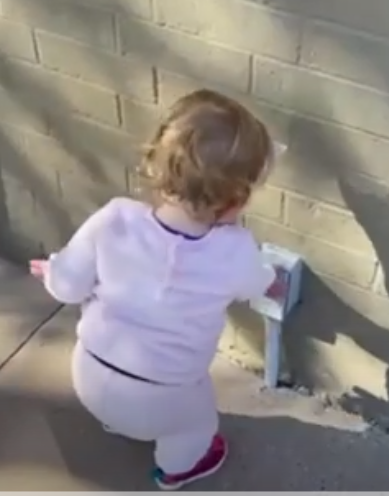 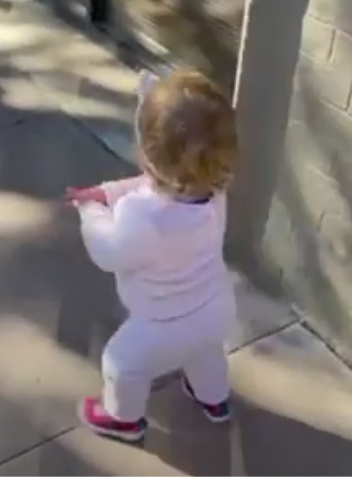 Impact on children and young people
“Rusty” social skills
We’ve been in the same sea – but not the same boat 
Different narratives around the pandemic/opening up
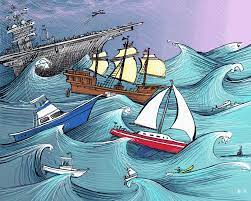 How can I help my child?
Normalise (don’t pathologise)
Take it slow 
Build new routines 
Help your child become resilient
Developing resilience
“hope and optimism in the face of adversity” Michael Rutter
Bouncing back
Developed through managed exposure to risk – learning how to cope
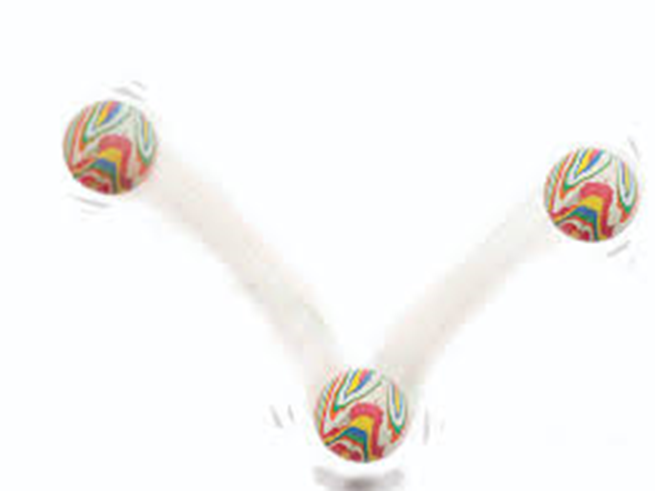 Locus of Control
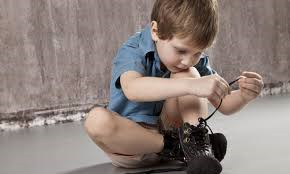 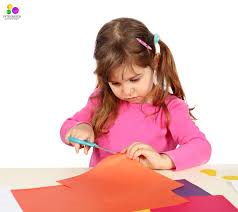 Individual Level
“controlled exposure” 
To risk 
To challenge or unpleasant events 
Give developmentally appropriate roles and responsibility
Teach problem solving skills 
Develop emotional literacy 
Teach interpersonal skills 
Co-operative learning skills 
Social skills 
Conflict resolution skills  
Develop relaxation strategies 
Celebrate achievement
Foster independence
The more children bounce back on their own, the more they internalise the message that they are capable
“Listen with an intensity that most people save for talking”
Lily Tomlin
Active Listening
Is not
About the listener rather than the speaker
Giving advice
Passing judgment
Trying to fix difficult feelings/problems
Is Non-judgmental
Empathic
Taking the time and adjusting pace of communication to match the speaker
Validating emotions- allowing people to have their feelings regardless of what these are
Summarising 
Checking back on understanding of the situation and the feelings that are generated
Asking questions rather than providing ‘solutions’ or ‘interventions’
Be available
“The quieter you become, the more you can hear”    Ram Dass
Worries, things to talk about – thoughts come and go at any minute of any day  therefore when your child needs to talk might be at a different time to when you expected 
Create space to talk and listen
Side by side activities – baking, playing, lego, craft
Car journey
Walks 
Model – if you think something is on their mind, share something that’s on yours – model how to talk about it and how it feels to talk about it- e.g. the power in verbalising/articulating out loud, how helpful it can be
Listen to the non-verbal
Behaviours that may be a sign of hidden anxiety
Regression in self care skills 
Bedwetting or daytime accidents
Tummy/head pains
Seeking reassurance 
Overly routinized – sticking to same foods, clothes, tv shows 
Seeking reassurance 
Nightmares or disrupted sleep pattern
Other things that help
Sleep 
Coping strategies Connecting with others 
Helping others 
Exercise and good food
Top tips for better sleep
Try to get up at the same time every day 
Get outside as early as possible
Exercise every day
Evening routine 
Avoid caffeine (coke, chocolate)
No devices/screens for 1-1.5 hours before bed
Low lights 
Debrief (if it helps)
Focus on rest, not sleep
The key to family wellbeing
Resources
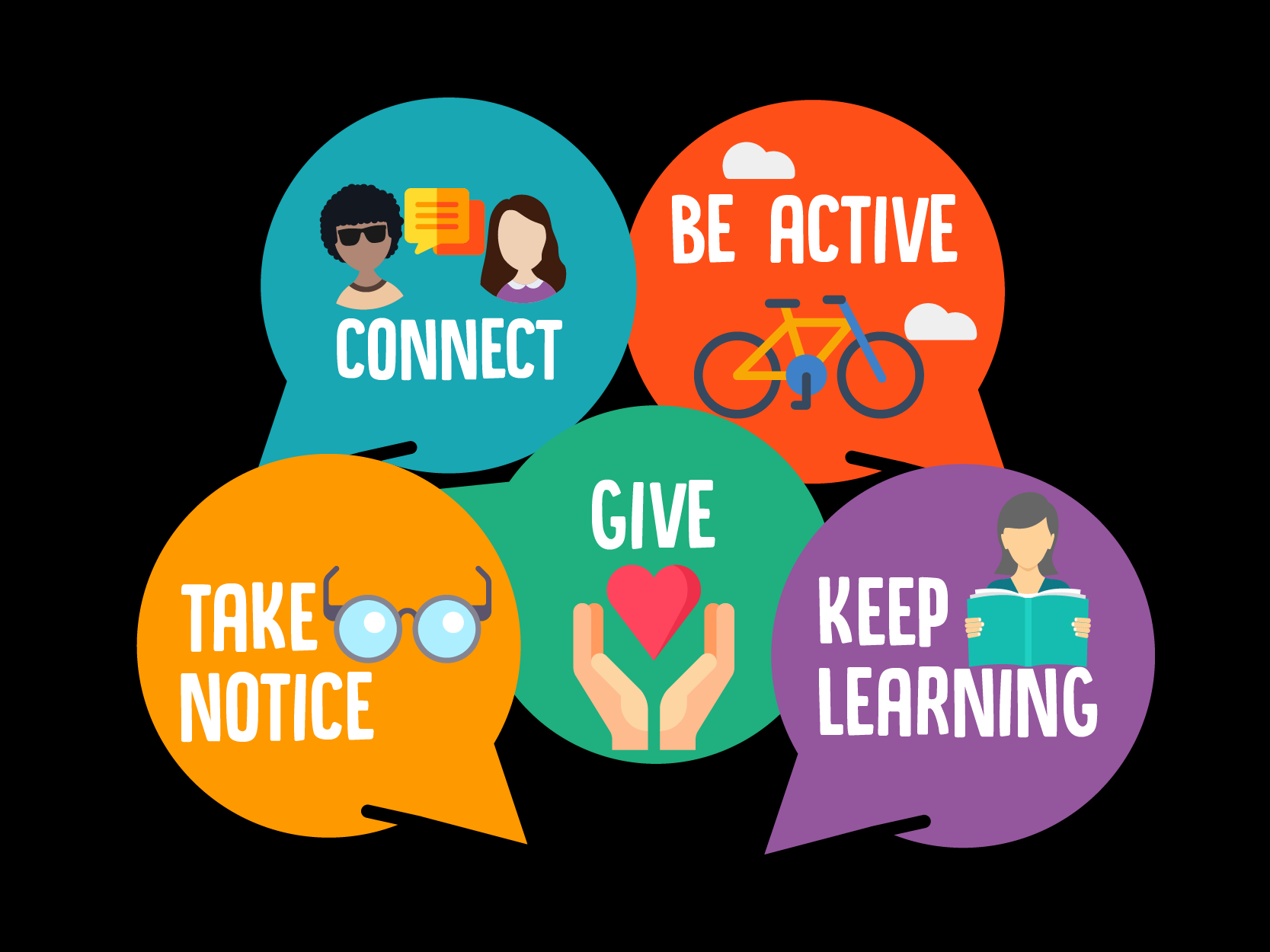 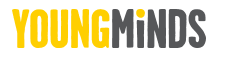 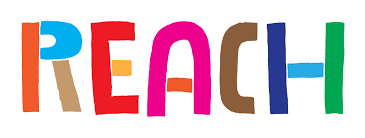 reach.scot